Ich finde Corona ist eine Lebenserfahrung, wie man sich in einer Pandemie zurechtfindet. Ich glaube ich habe mich nicht groß verändert da ich den Lockdown gut fand. Nach dem Lockdown schätzte ich den Kontakt zu den Menschen viel mehr weil es doch etwas anderes ob man mit einem Menschen online oder real redet. Doch nach den Sommerferien als ich wieder in der Schule war, kamen dann die Masken, anfangs waren sie cool, aber mittlerweile finde ich sie ein bisschen lästig. Ich glaube die Masken sind nervig, werden aber hoffentlich nicht immer Pflicht sein. Corona war Anfangs ein Angstfaktor doch mittlerweile ist es nicht mehr so schlimm. Der einzige Punkt, wo mich Corona nervt, ist bei der Jobsuche. Es ist extrem schwierig ein Schnuppertag in einem Bürojob zu bekommen, weil die meisten Firmen noch im Homeoffice sind. Zurück zur Schule. Praktisch an den Masken ist, dass man mit seinem Banknachbar flüstern kann, ohne das man es merkt. Aber widderrum unpraktisch ist wenn man nießt dann ist die Maske feucht und man muss sie wechseln. Auch wenn man sie nach 4-5 Stunden vergisst zu wechseln ist sie unangenehm feucht. Auch ein Problem von mir ist, ich vergesse viel eine Maske z.b. in die Schule mitzunehmen und muss mir eine leihen. Aber sie dient ja zum Eigenschutz vor Corona und vielleicht gibt es ja bald ein Model das komfortabler ist. Ich hätte gerne noch einen Lock down gehabt, da ich es schon letztes Jahr interessant fand Schule zu Hause zu machen. Es war auch toll dass man sich die Aufgaben selber aufteilen konnte, und so entscheiden konnte was man jetzt zu erst macht und was später. Jedenfalls finde ich die jetzige Lage ganz Ok.
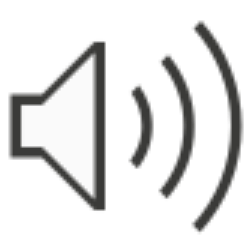